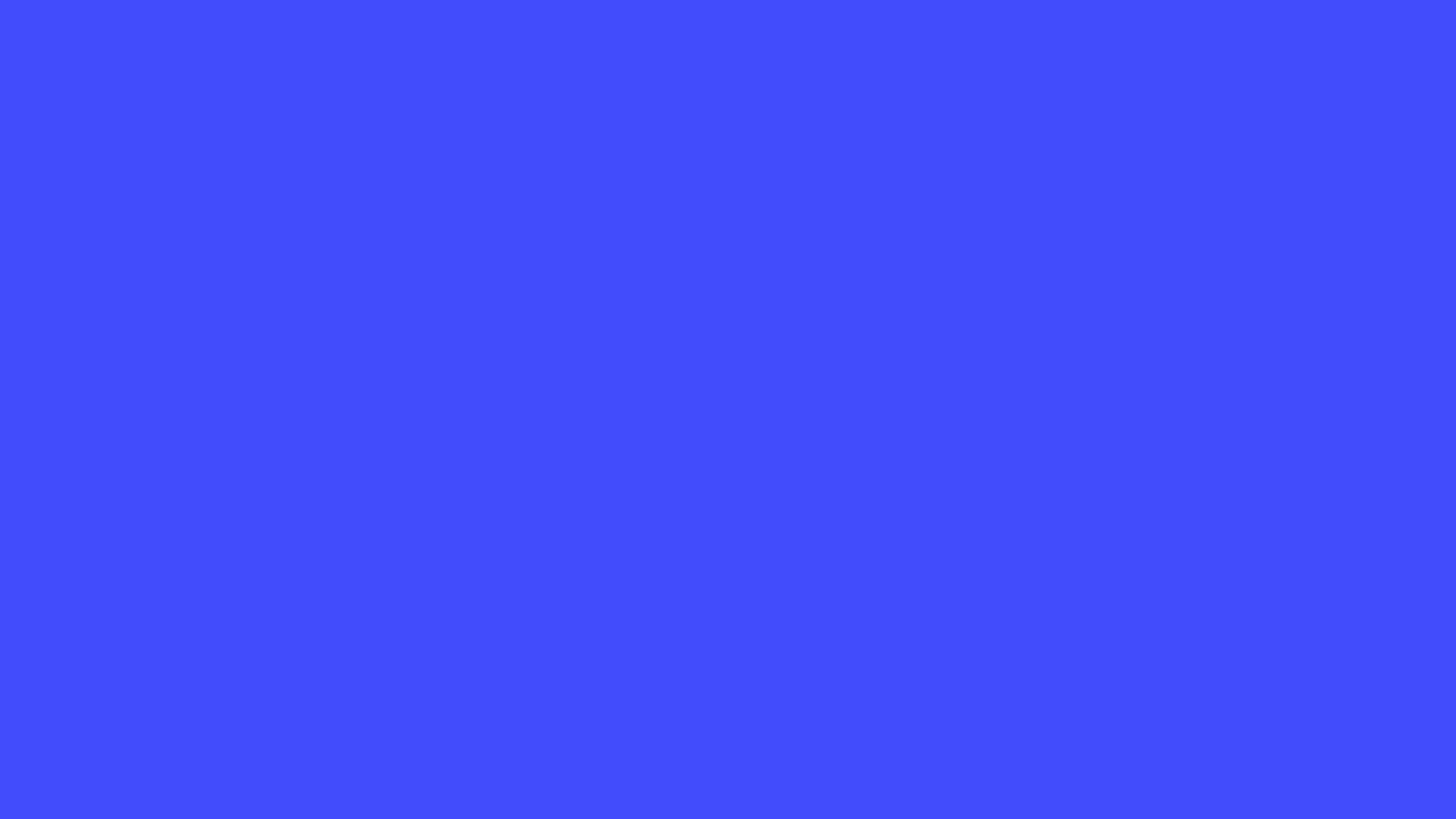 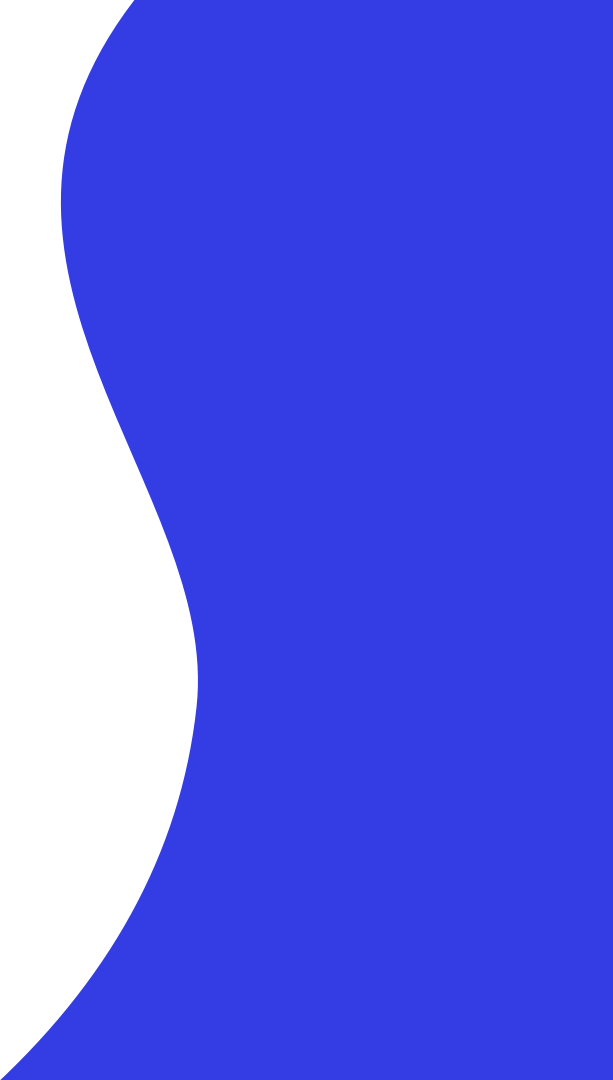 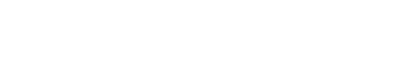 Як Unicheck створює академічно доброчесне середовище у закладі освіти
Херсонський державний унiверситет
12 лютого 2021 року
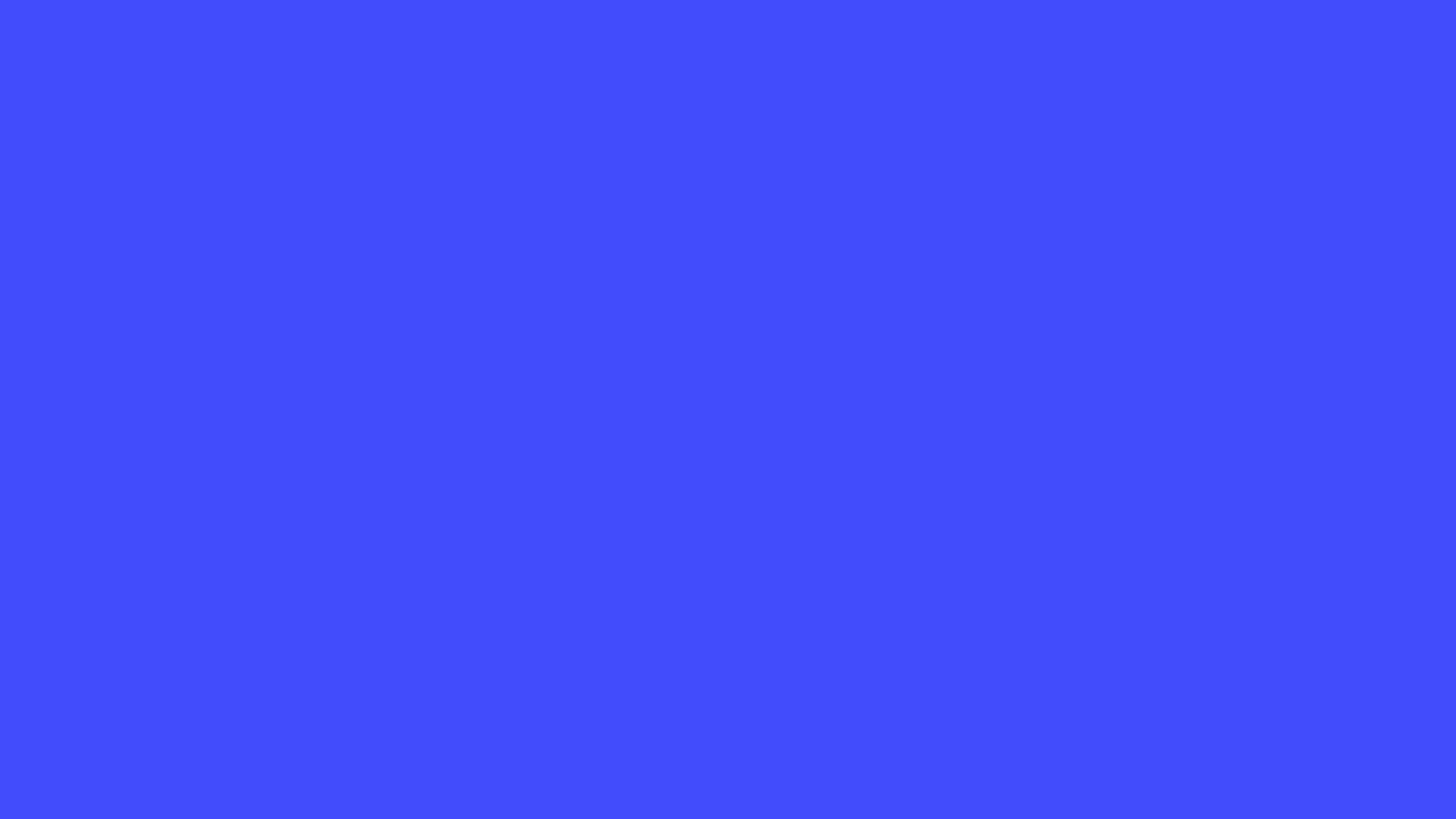 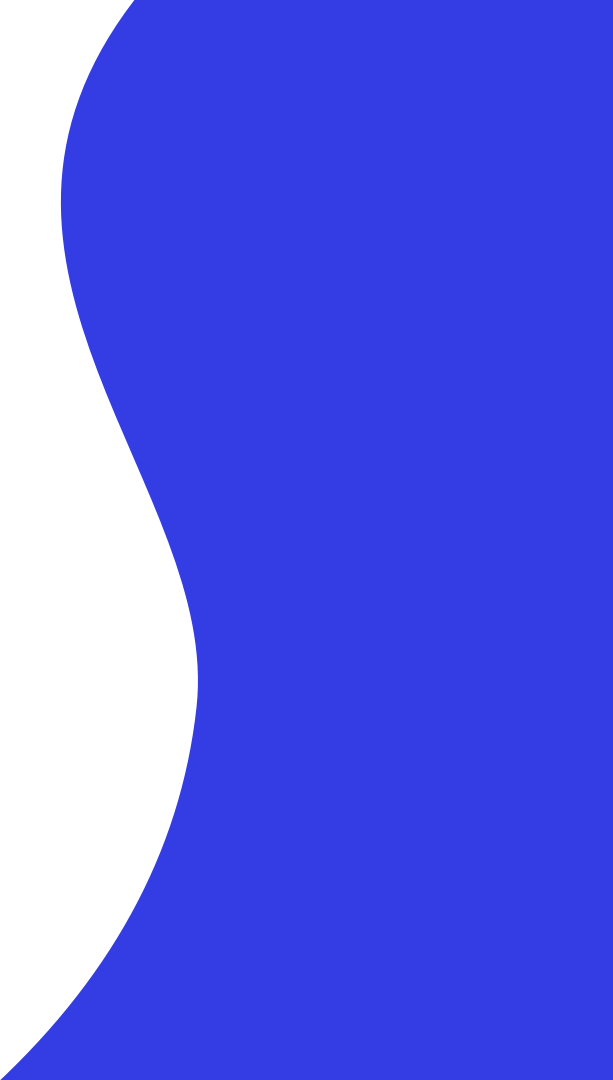 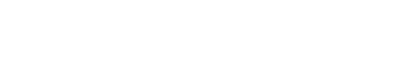 Академічний плагіат – це академічна поведінка, «яка характеризується такими п’ятьма кумулятивними ознаками: 
«коли певна особа 

(1) використовує слова, ідеї чи результати праці, 

(2) що належать іншому визначеному джерелу чи людині 

(3) без посилання на джерело, з якого вона була запозичена,

(4) у ситуації, в якій правомірно очікується вказування авторства оригіналу

(5) з метою отримати певну користь, пошану, вигоду, які не обов’язково мають бути грошового характеру»
Б.Т. Фішман
Академічна доброчесність
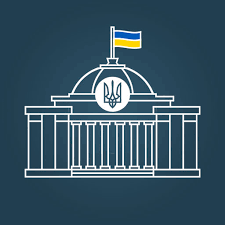 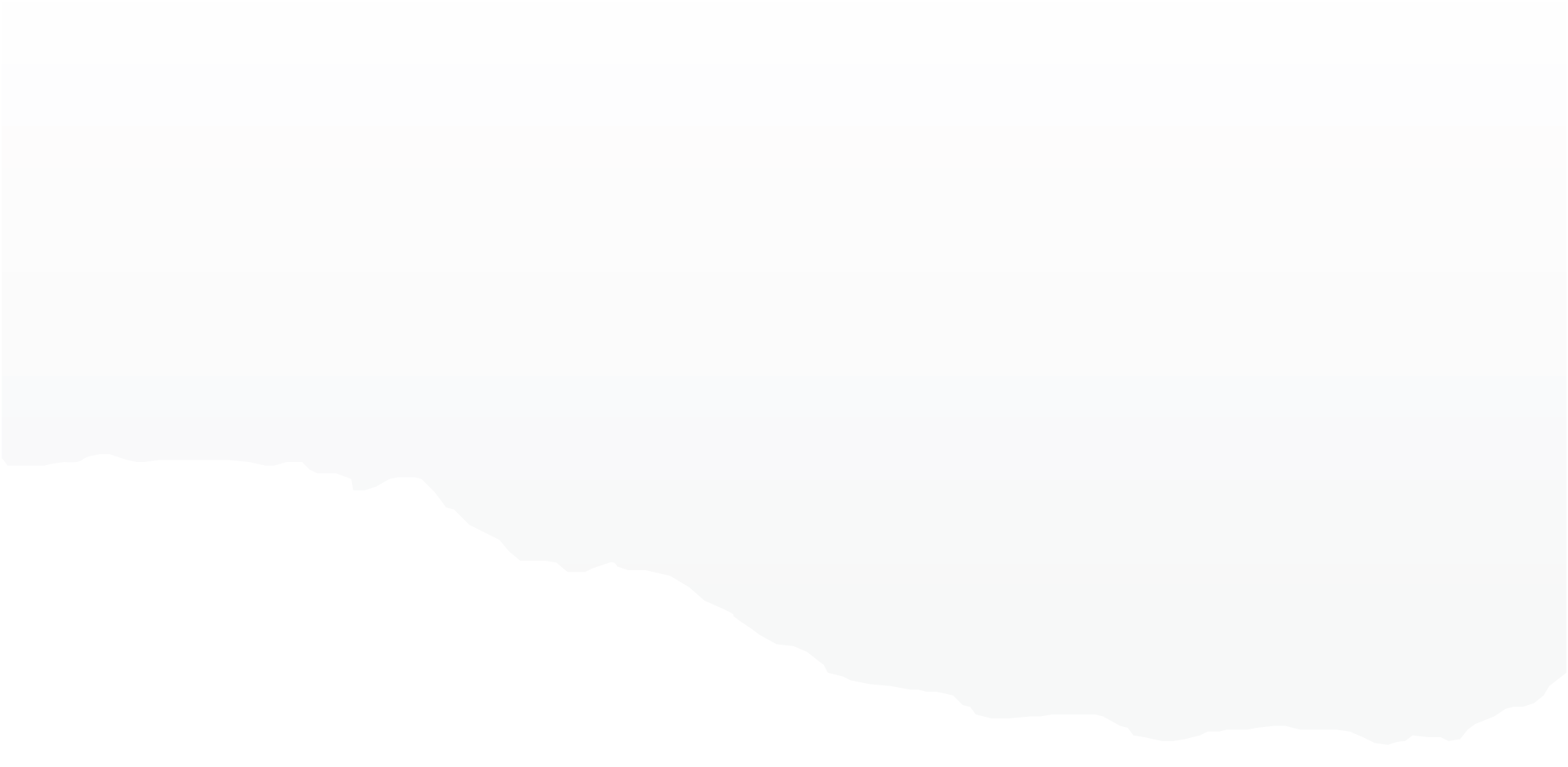 Академічний плагіат — оприлюднення (частково або повністю) наукових (творчих) результатів, отриманих іншими особами, як результатів власного дослідження (творчості) та/або відтворення опублікованих текстів (оприлюднених творів мистецтва) інших авторів без зазначення авторства
ЗУ Про освіту, ст 42
https://zakon.rada.gov.ua/laws/show/2145-19#n613
3
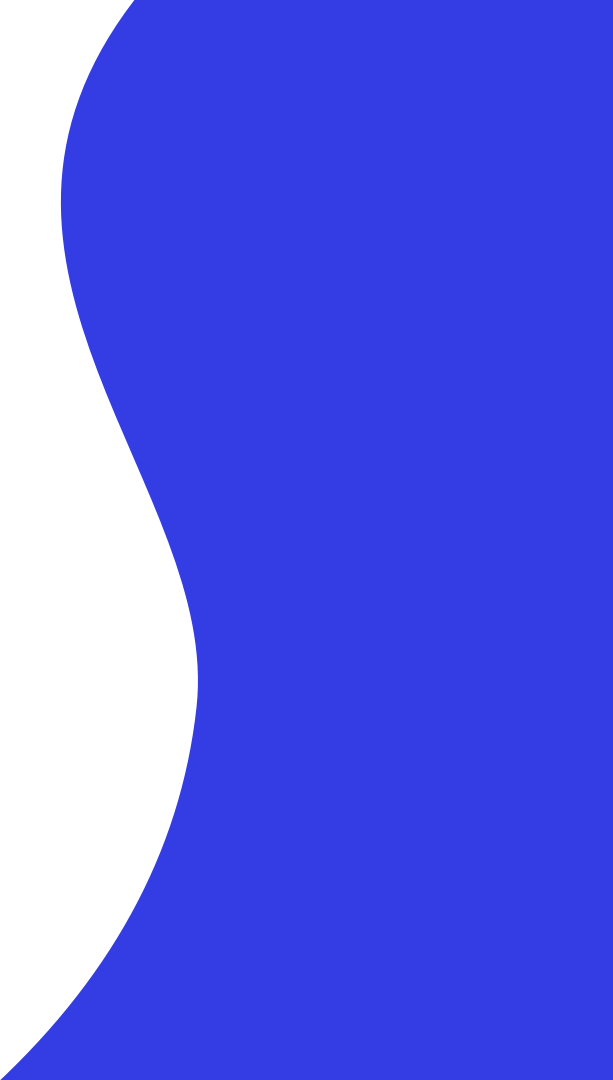 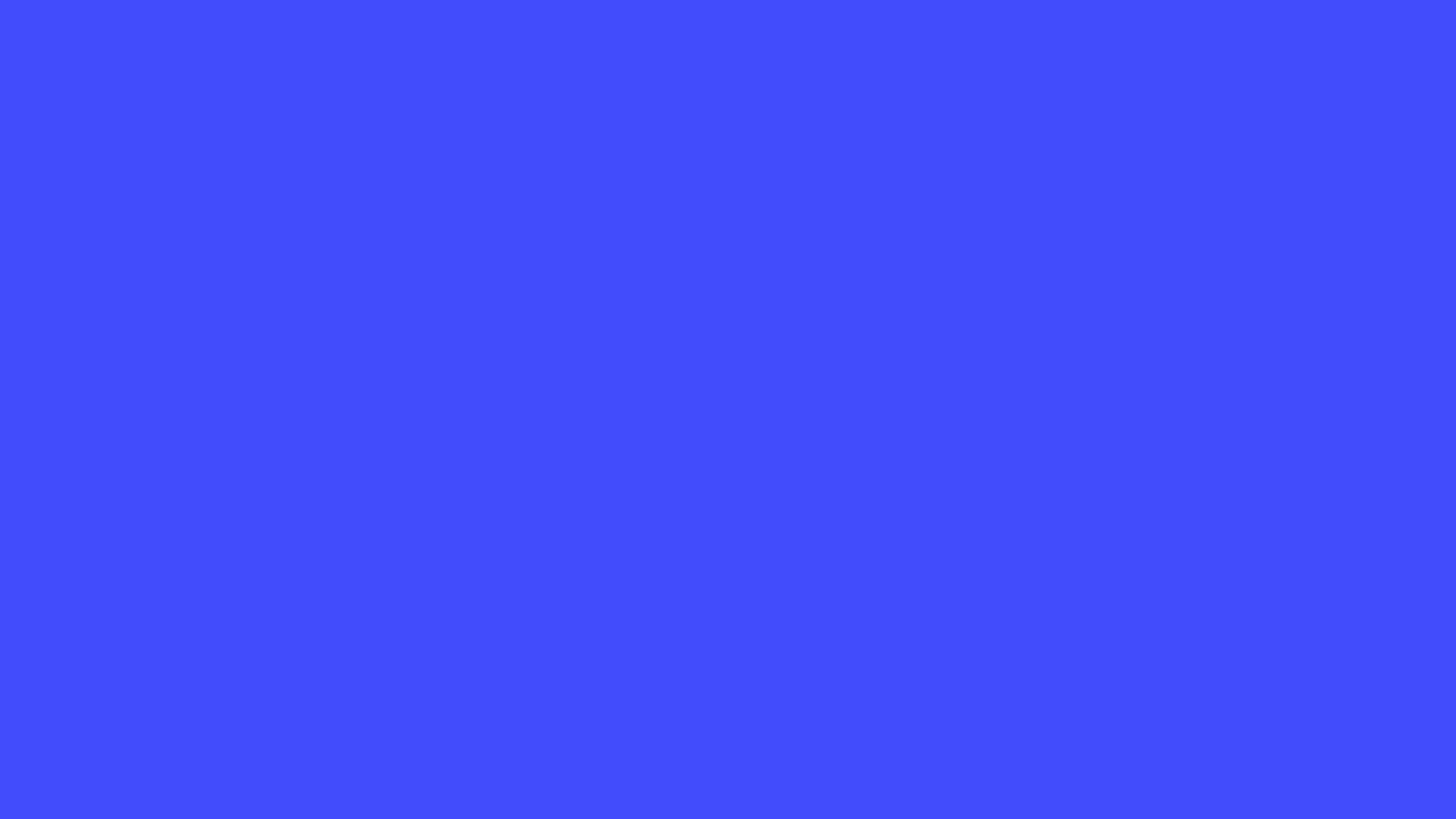 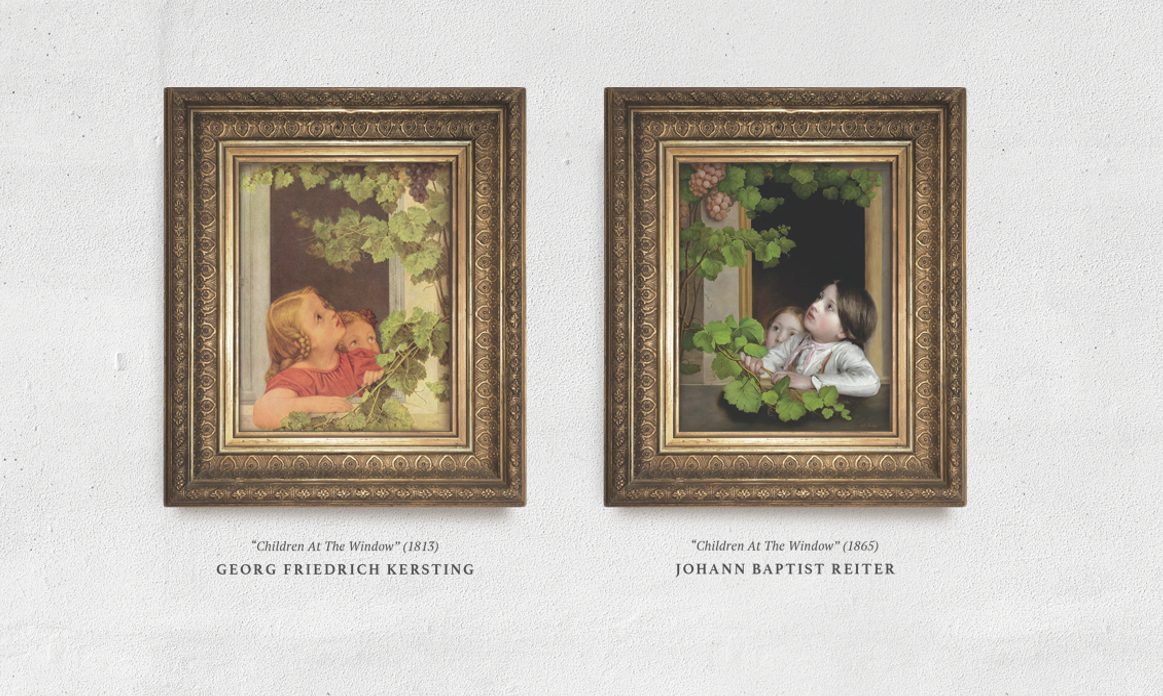 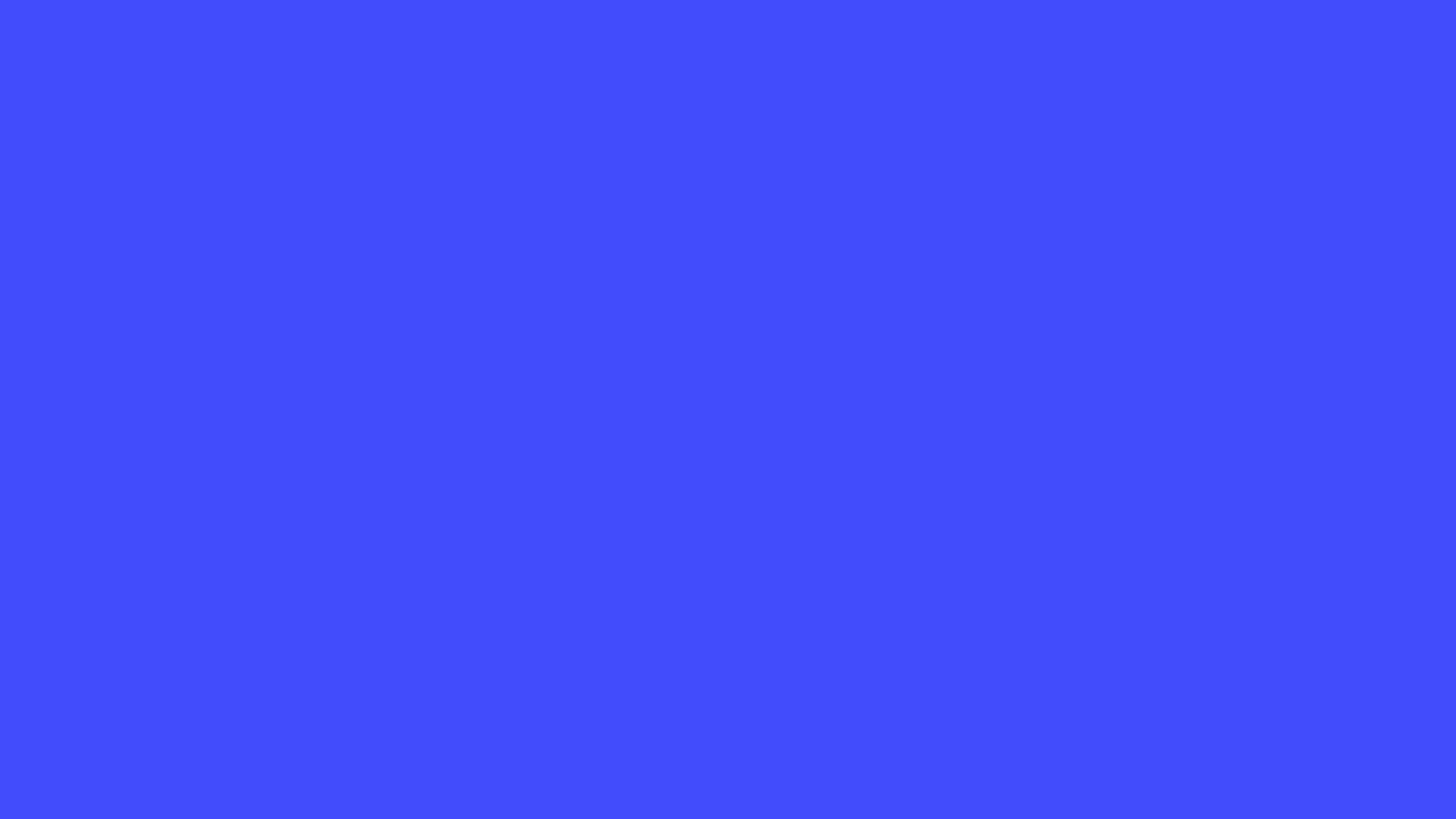 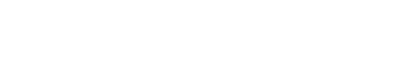 Скільки відсотків плагіату має бути в тексті?
0%
04 – Звіт подібності допомагає приймати рішення про текстову роботу
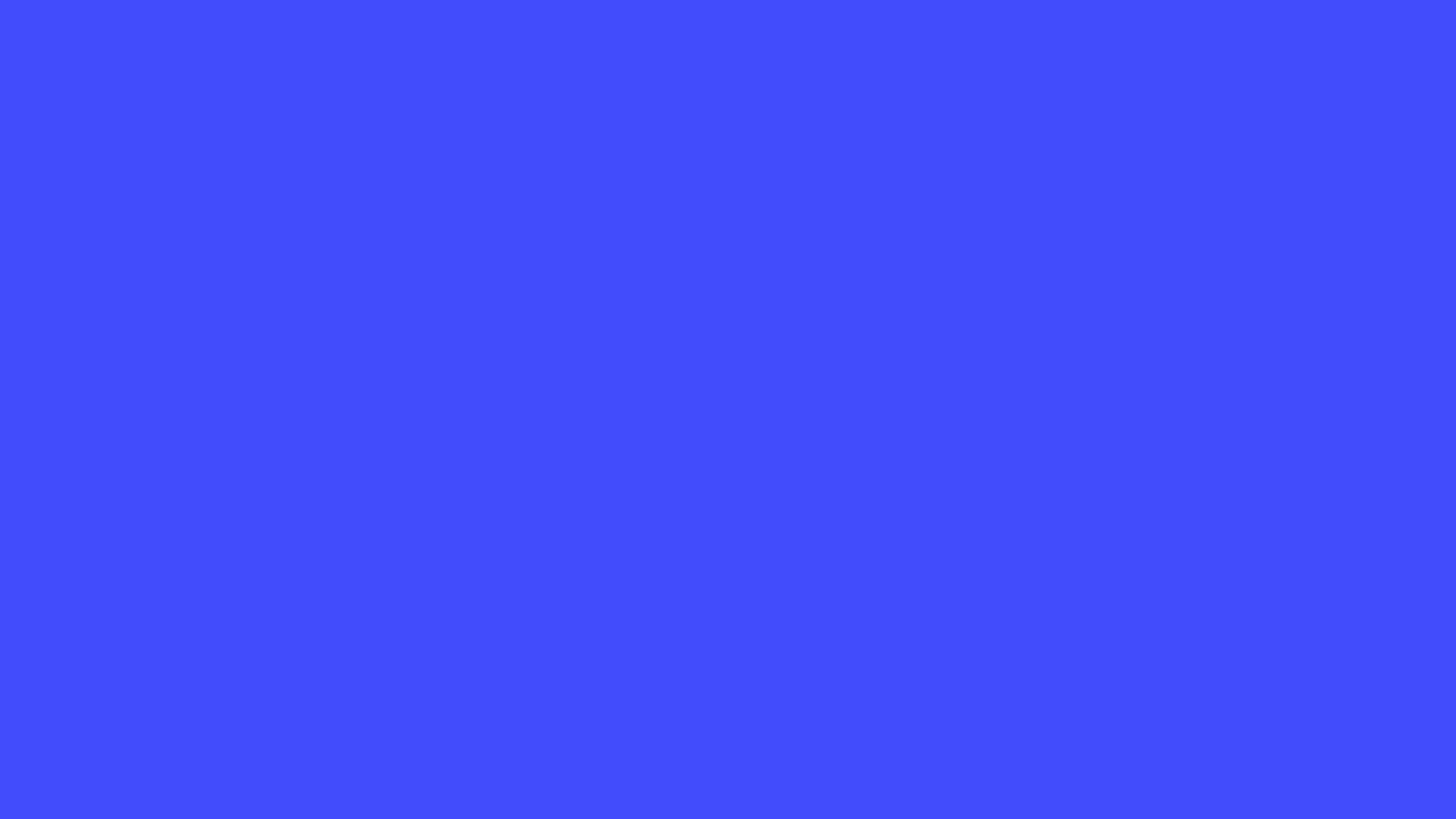 Які бувають відсотки схожості у звітах Unicheck?
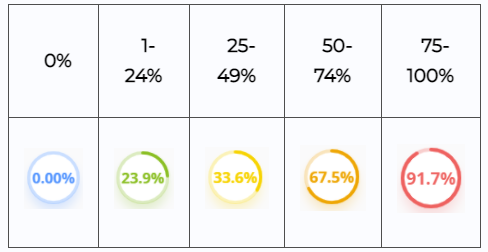 Колір відсотку буде залежать від “щільності” знайдених збігів й загальної кількості слів у документі
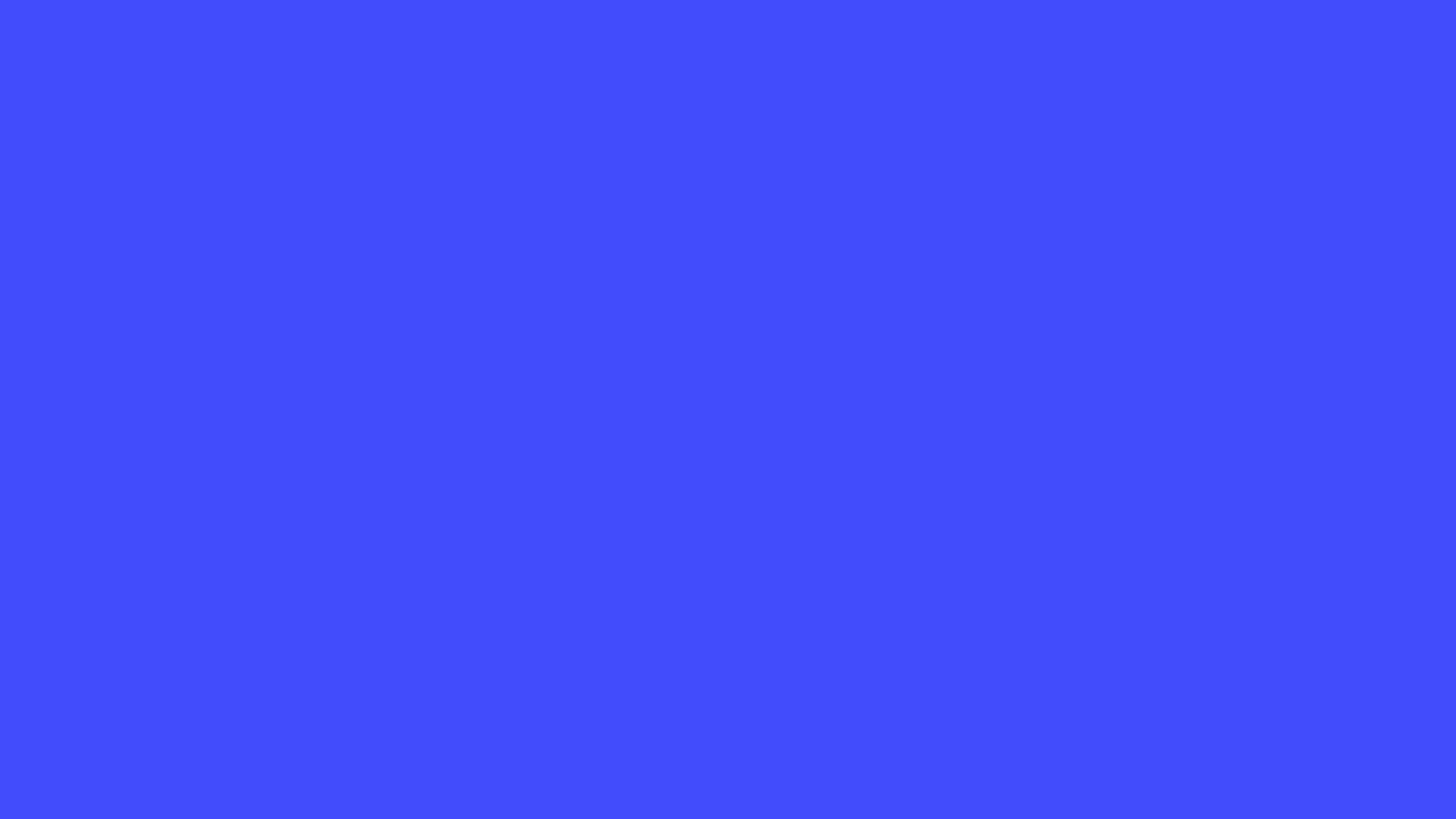 Досліджуйте кожен звіт Unicheck після перевірки роботи!
Unicheck – це лише інструмент. 

Він допомагає  викладачам більш детально вивчати роботу  і приймати обґрунтовані рішення, а студентам – вказує на те, що потребує цитування.
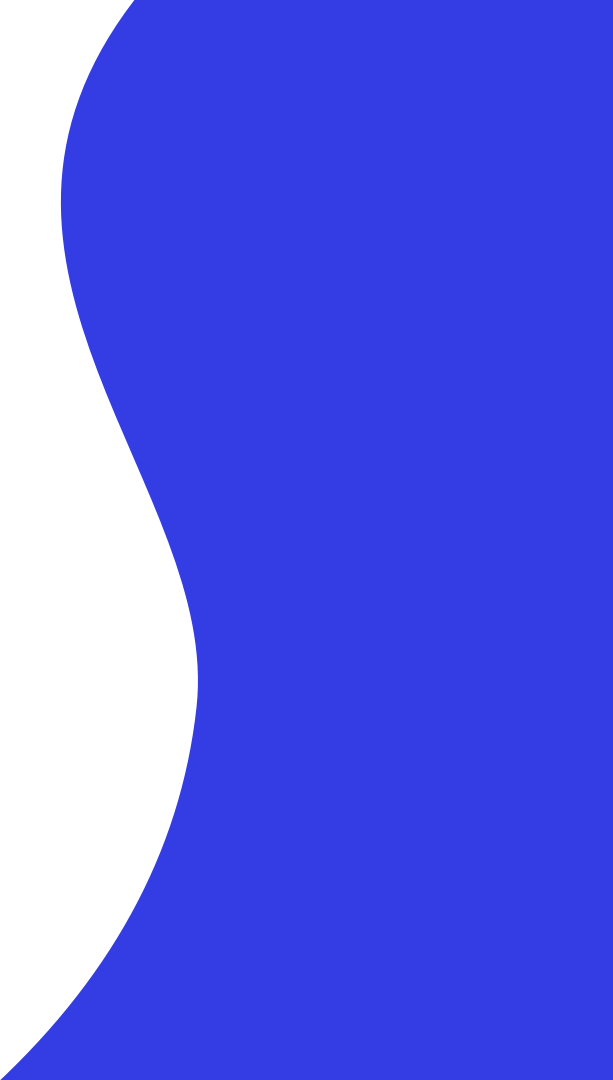 Види модифікацій, які помічає Unicheck
Текст білого кольору
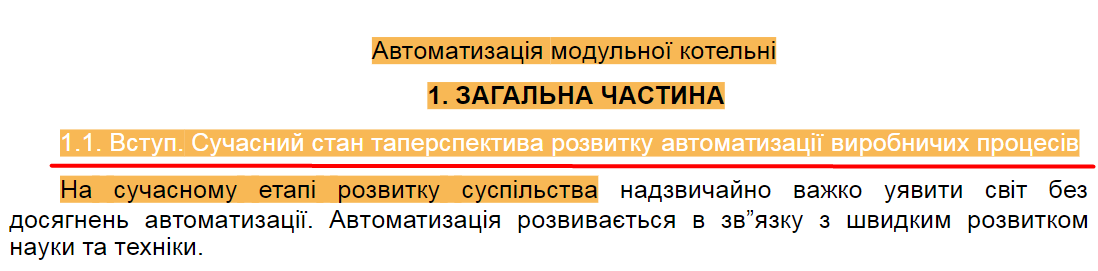 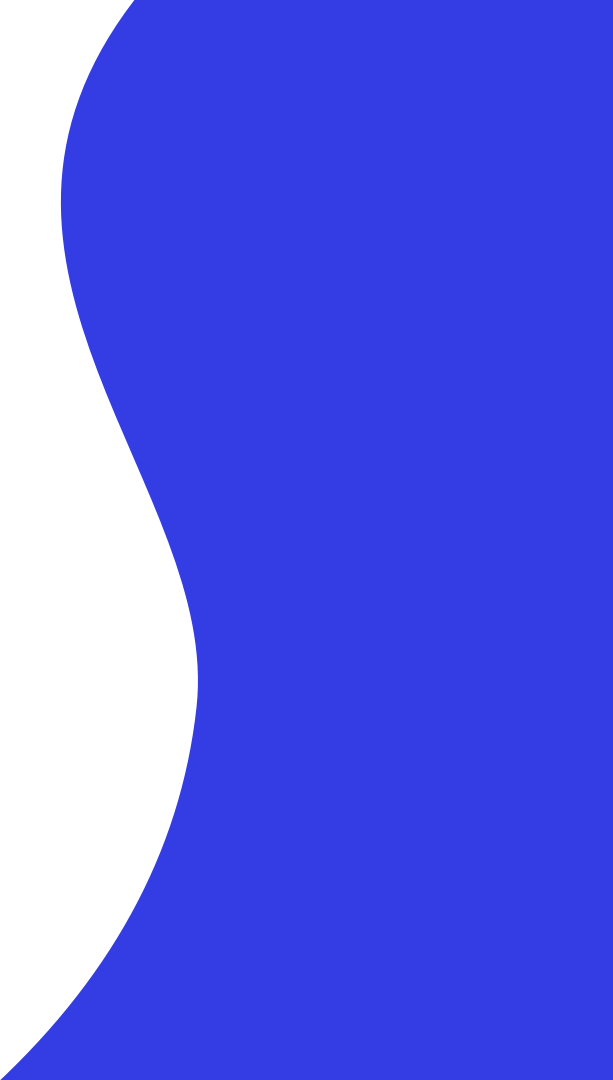 Види модифікацій, які помічає Unicheck
Приховані символи та картинки з текстом
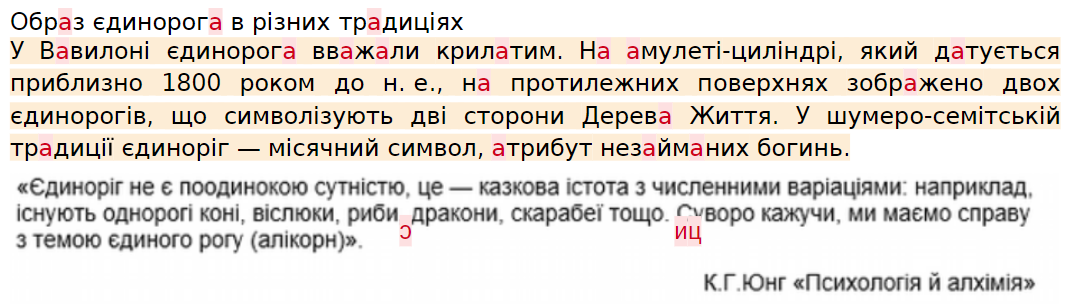 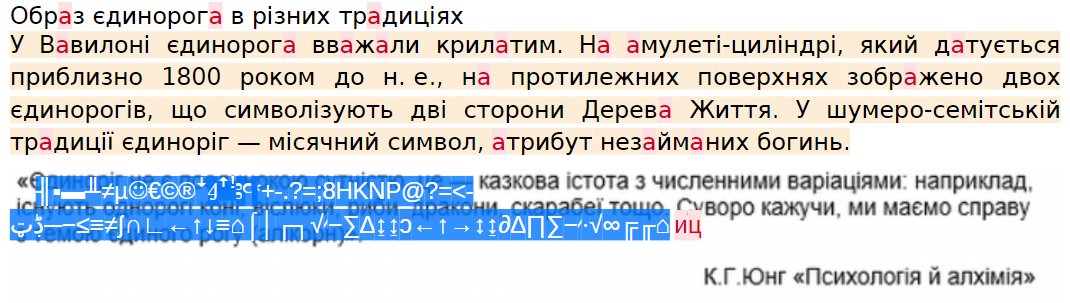 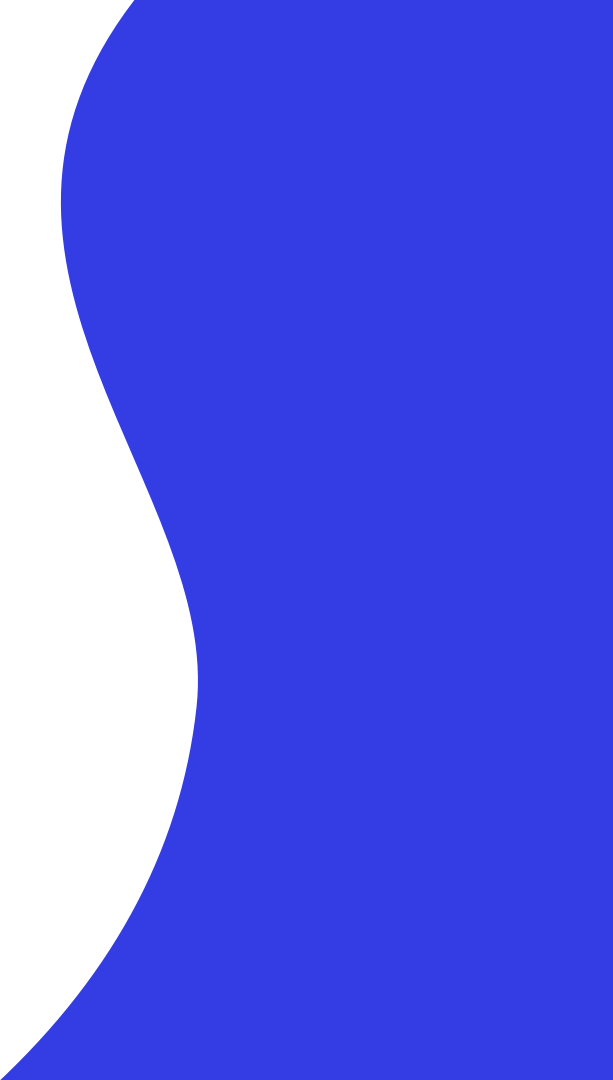 Види модифікацій, які помічає Unicheck
Замінені літери
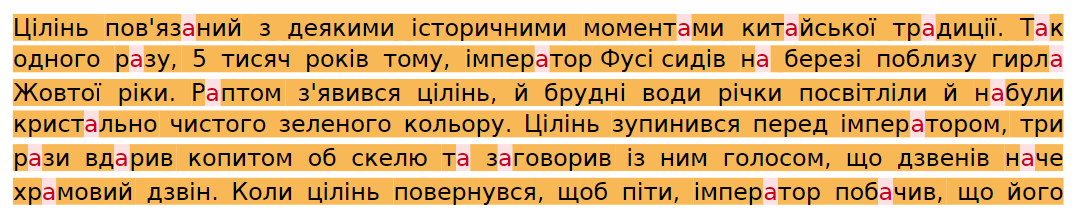 Що робити з власними публікаціями?
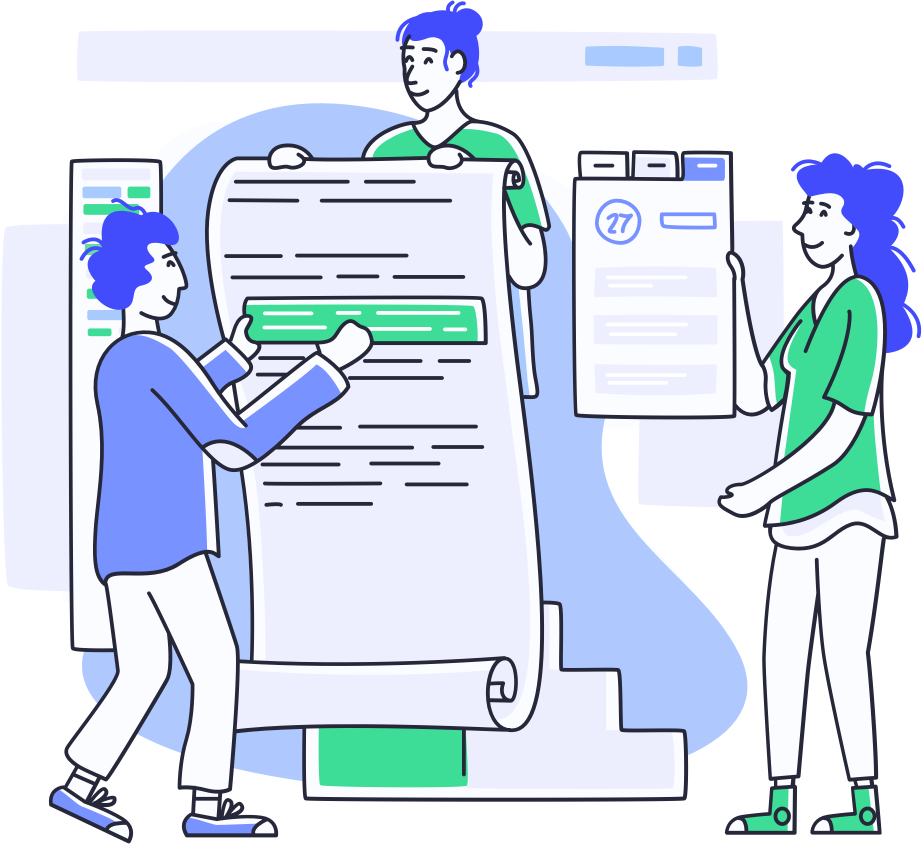 Посилання на власні наукові доробки є невід’ємною частиною великого наукового дослідження
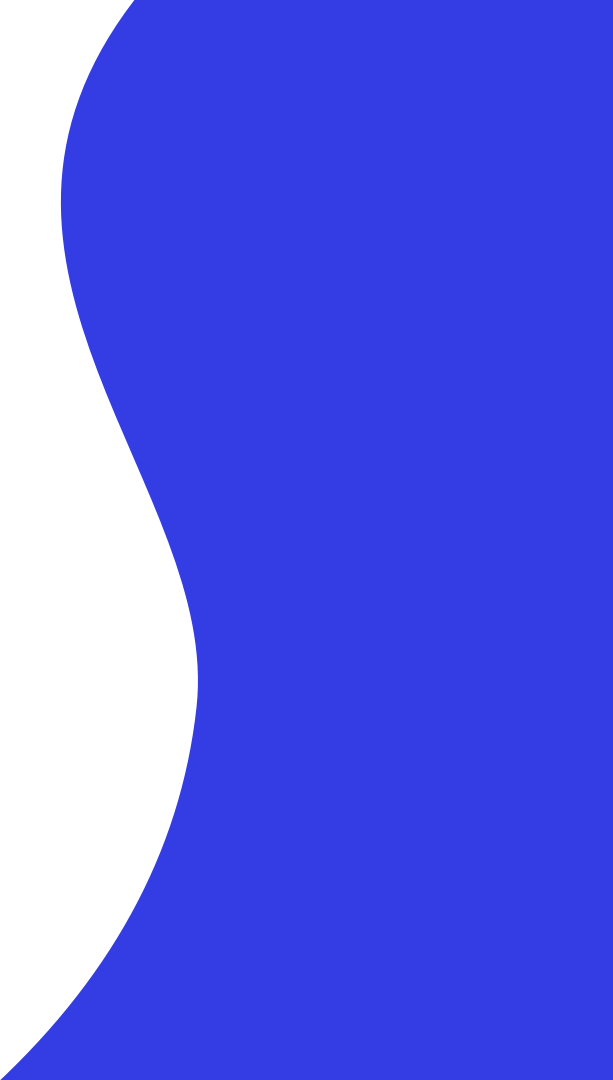 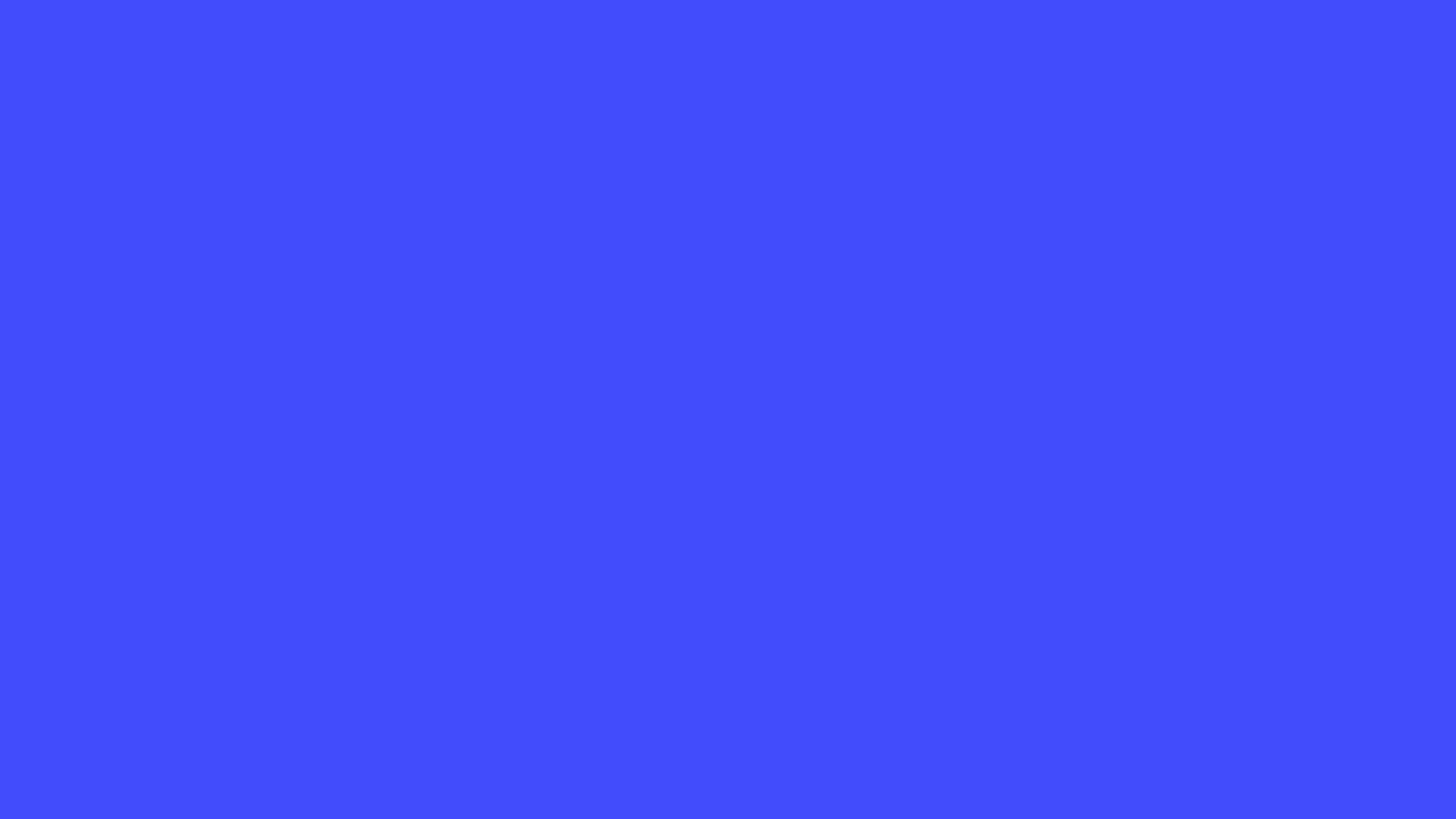 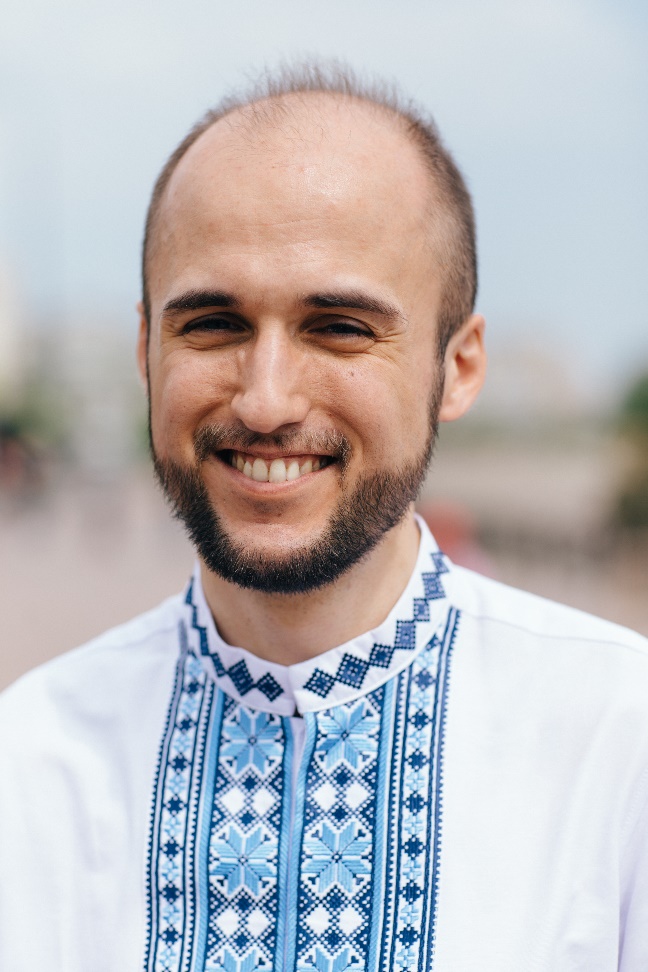 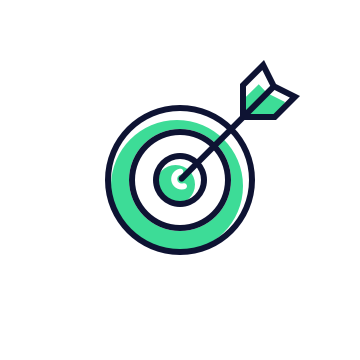 Зв’язок з нами
Андрій Сідляренко
UNICHECK.COM
a.sidliarenko@unicheck.com